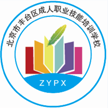 北京市丰台区成人职业技能培训学校
第十三章  财政收入
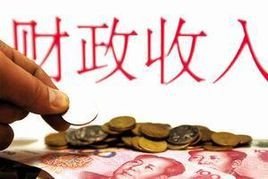 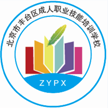 北京市丰台区成人职业技能培训学校
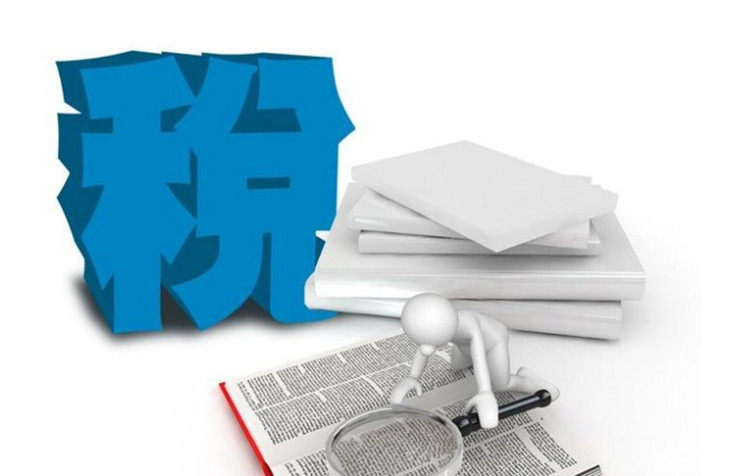 第二节  税收

一、税收的基本含义
税收是国家为实现其职能，凭借其政治
权利，依法参与单位和个人的财富分配，
强制、无偿地取得财政收入的一种形式。
二、税收的基本特征（3个）（重点）
1、强制性
2、无偿性（是税收本质的体现，是区分税收收入与其他财政收入形式的重要特征）     3、固定性
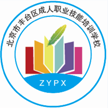 北京市丰台区成人职业技能培训学校
三、税收的职能（三项）
1、财政职能：也称收入职能，是指税收通过参与社会产品和国民收入的再分配，为国家取得财政收入的功能。是税收首要和最基本的职能。
2、经济职能：也称调节职能，是指为实现社会总需求与总供给的平衡，通过税收分配，对资源配置、国民经济的地区分配格局、产业结构、社会财富分配和居民消费结构等进行调节的功能。
3、监督职能：是指国家通过税收的征收管理，可以整理出有关的经济动态，为国民经济管理提供信息，对纳税人生产经营活动起到制约、督促和管理作用的功能。
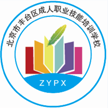 北京市丰台区成人职业技能培训学校
四、拉弗曲线与征税的限度
拉弗曲线是对税率与税收收入或经济增长
之间关系的形象描述，因其提出者为美国
经济学家阿瑟•拉弗而得名。该曲线的基
本含义是：保持适度的宏观税负水平是促
进经济增长的一个重要条件。拉弗曲线提
示各国政府：征税有“禁区”，要注意涵
养税源。
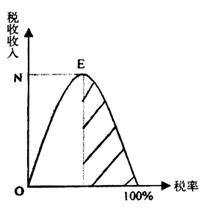 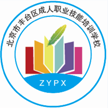 北京市丰台区成人职业技能培训学校
第三节  税负转嫁（重点）
一、税负转嫁的方式
1、税负转嫁的含义：
税负转嫁是指纳税人在缴纳税款后，通过各种途径将税收负担全部或部分转移给他人的过程。也就是说最初缴纳税款的法定纳税人不一定是该税收的最后负担者。税收负担转嫁的最后结果形成税负归宿(税负归宿表明全部税收负担最后是由谁来承担的)。
2、税负转嫁的方式（重点）
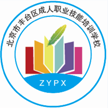 北京市丰台区成人职业技能培训学校
（1）前传
前转也称“顺转”或“向前转嫁”，是指纳税人将其所纳税款通过提高其所提供商品价格的方法，向前转移给商品的购买者或者最终消费者负担的一种形式。前转是税收转嫁最典型和最普遍的形式多发生在流转税上。
（2）后转
后转也称“逆转”或“向后转嫁”，是指在纳税人前转税负存在困难时，纳税人通过压低购入商品或者生产要素进价的方式，将其缴纳的税收转给商品或者生产要素供给者的一种税负转嫁方式。
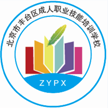 北京市丰台区成人职业技能培训学校
（3）混转
混转也称“散转”，是指纳税人既可以把税负转嫁给供应商，又可以把税负转嫁给购买者，实际上是前转和后转的混合方式；或者一部分税负转嫁出去，另一部分税负则由纳税人自行消化（消转）这种转嫁方式实践中比较常见。
（4）消转
消转是指納税人用降低征税物品成本的办法使税负从新增利润中得到抵补。
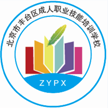 北京市丰台区成人职业技能培训学校
（5）旁转
也称“侧转”，是指纳税人将应负担的税负转嫁给购买者或者供应者以外的其他人负担。
（6）税收资本化
税收资本化也称“资本还原”，是指生产要素购买者将所购买的生产要素未来应当缴纳的税款，通过从购入价格中预先扣除（压低生产要素购买价格）的方法，向后转嫁给生产要素的出售者。
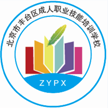 北京市丰台区成人职业技能培训学校
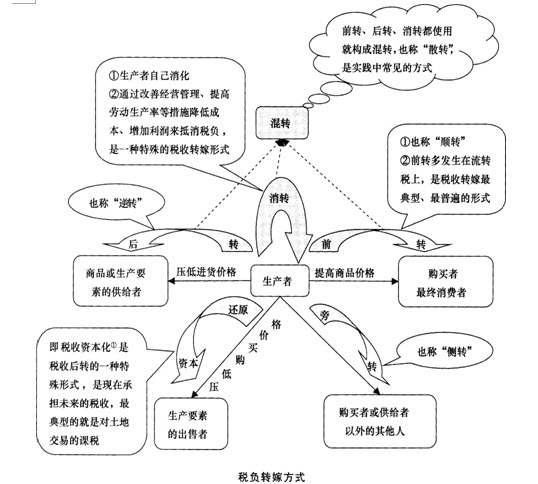 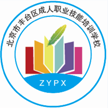 北京市丰台区成人职业技能培训学校
二、影响因素（重点）
1、应税商品的供给与需求弹性
2、课税商品的性质
3、课税与经济交易的关系
4、课税范围的大小
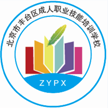 北京市丰台区成人职业技能培训学校
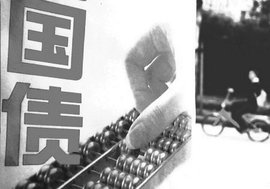 第四节  国债
一、国债的基本含义
1、一国中央政府作为主体，依据
有借有还的信用原则取得的资金来
源，是一种有偿形式的、非经常性的财政收入。
2、国债产生需要具备的两个条件：
（1）商品货币经济发展到一定水平，社会存在比较充裕的闲置资金和比较健全的信用制度；
（2）财政方面存在资金需要。
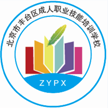 北京市丰台区成人职业技能培训学校
二、国债的种类（重点）
1、按国债发行地域不同，可将国债分为内债和外债。
2、按政府从借入债务到偿还债务的时间长短划分，可将国债分为短期国债、中期国债和长期国债。
3、根据利率的变动情况可将国债分为固定利率国债与浮动利率国债。
4、根据国债能否在证券市场流通可将国债分为上市（流通）国债和非上市（流通）国债。
5、根据国债债务本位的不同，可将国债分为货币国债与实物国债。
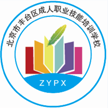 北京市丰台区成人职业技能培训学校
三、国债的政策功能（重点）
1、弥补财政赤字
2、筹集建设资金
3、调节货币供应量和利率
4、调控宏观经济四、国债的负担与限度
国债负担可从四个方面来分析：认购者负担、债务人负担(政府负担)、纳税人负担、代际负担。衡量国债限度的指标：
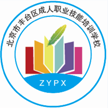 北京市丰台区成人职业技能培训学校
1、绝对规模 一是国债余额；二是当年发行的国债总额；三是当年到期需还本付息的国债总额。2、相对规模 国债负担率：又称国民经济承受能力，是指国债累计余额占GDP的比重债务依存度：指当年的债务收入与财政支出的比例关系
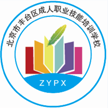 北京市丰台区成人职业技能培训学校
五、李嘉图等价定理在某些条件下，政府无论用债券还是税收筹资，其效果都是相同的或者等价的。六、国债制度国家为了管理国债的发行、偿还和交易，调节经济活动，以法律和政策形式所确立的系列准则和规范。一般由发行制度、偿还制度和市场制度构成。1、发行制度
关于国债发行、企业和个人认购事项的原则与安排的规定。由国债发行条件和国债发行方式构成。
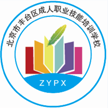 北京市丰台区成人职业技能培训学校
（1）国债发行条件
政府以债券形式筹集资金时所申明的各项条款或规定。决定国债发行条件的关键是国债的发行方式。（2）国债发行方式
主要有公募招标方式、承购包销方式、直接发售方式、“随买”方式
2、偿还制度
是国家对国债偿还及与偿还相关的各个方面所做的规定。我国国债偿还方式主要有抽签分次偿还、到期一次偿还、转期偿还、提前偿还和市场购销法等。
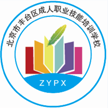 北京市丰台区成人职业技能培训学校
3、市场制度
指以国债为交易对象而形成的供求关系的总和。（1）国债发行市场又称国债一级市场（2）国债流通市场证券交易所现货交易方式、回购交易方式、期货交易方式、期权交易方式场外交易市场包括柜台市场和店头市场
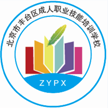 北京市丰台区成人职业技能培训学校
七、国债市场的功能1、实现国债发行和偿还2、调节社会资金运行
八、加强政府性债务管理1、政府性债务的分类
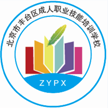 北京市丰台区成人职业技能培训学校
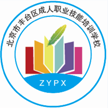 北京市丰台区成人职业技能培训学校
2、中央政府债务管理制度中央政府债务实行余额管理。中央国债余额限额根据累计赤字和应对当年短收需发行的债务等因素合理确定，报全国人大或其常委会审批。
3、地方政府债务管理制度(1)建立规范的地方政府举债融资机制(2)地方政府举债规模报全国人大或其常委会批准(3)对地方政府债务实行规模控制和分类管理
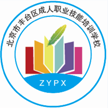 北京市丰台区成人职业技能培训学校
(4)严格限定政府举债程序和资金用途(5)建立债务风险预警及化解机制(6)建立考核问责机制【2017年真题·单选题】自1981年我国恢复发行国债以来，没有实行过的国债发行方式是(    )。A．行政摊派B．承购包销C．招标发行D．定向购买
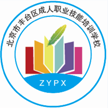 北京市丰台区成人职业技能培训学校
第十四章　税收制度（重点）
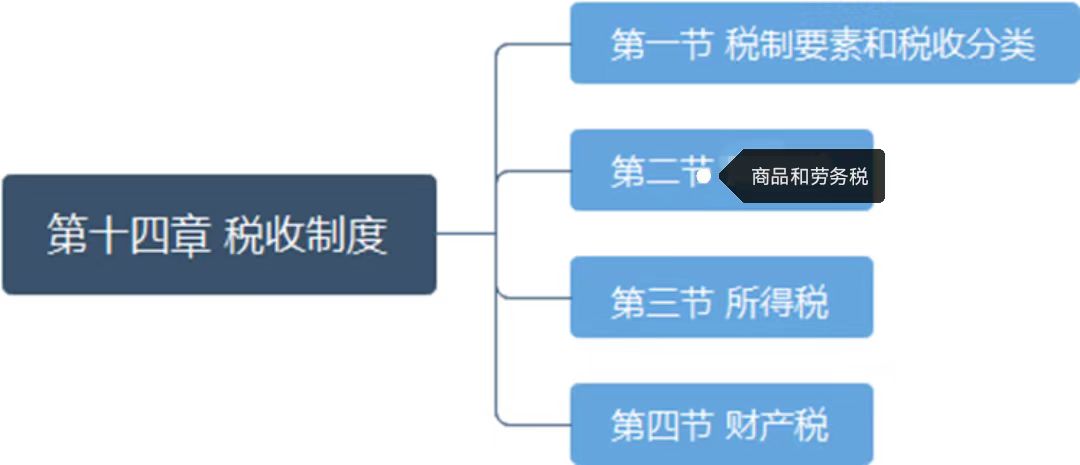 货物和劳务税
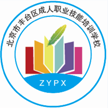 北京市丰台区成人职业技能培训学校
第一节  税制要素与税收分类（重点）
一、税制要素
指构成一国税收制度的主要因素。具体包括纳税人、课税对象、税率、纳税环节、纳税期限、减税免税、违章处理、纳税地点等。其中，纳税人、课税对象、税率是税制的基本要素。
1、纳税人
即纳税主体，是指直接负有纳税义务的单位和个人。
注意与负税人和扣缴义务人相区别。
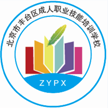 北京市丰台区成人职业技能培训学校
2、课税对象
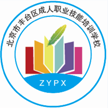 北京市丰台区成人职业技能培训学校
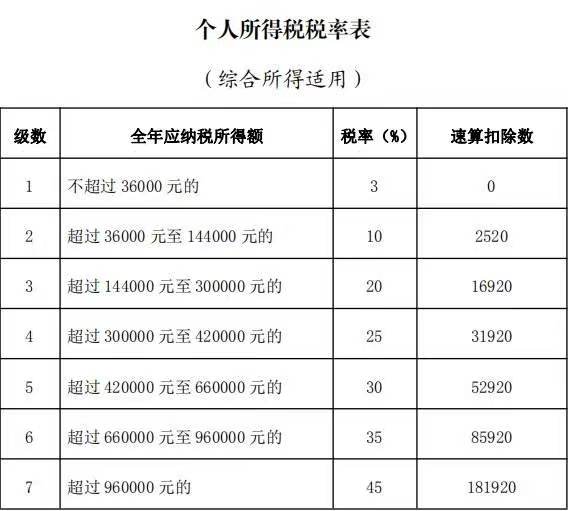 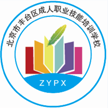 北京市丰台区成人职业技能培训学校
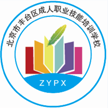 北京市丰台区成人职业技能培训学校
7、违章处理
是税务机关对纳税人违反税法的行为采取的处罚性措施，是税收强制性特征的体现。
8、纳税地点
纳税人应当缴纳税款的地点。一般而言，纳税地点与纳税义务发生地一致。不一致的特殊情况下，分公司在总公司汇总纳税。
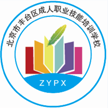 北京市丰台区成人职业技能培训学校
(2016年真题·单选题)在税制要素中，计算应征税额的标准是(    )。A.课税对象B.纳税期限C.减税免税D.税率
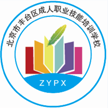 北京市丰台区成人职业技能培训学校
(2015年真题·多选题)关于税制要素的说法，正确的有(   )。A.纳税期限是税法规定的纳税人发生纳税义务后向国家缴纳税款的期限B.纳税人只能是法人C.税率是税法规定的应征税额与征税对象之问的比例D.纳税地点和纳税义务发生地总是一致的E.课税对象是不同税种间相互区别的主要标志
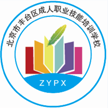 北京市丰台区成人职业技能培训学校
二、税收分类
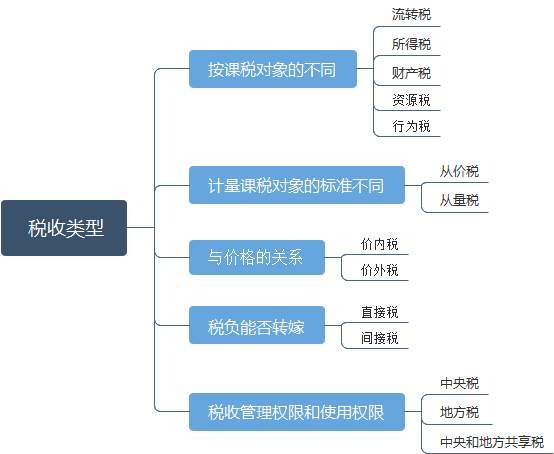 货物和劳务税
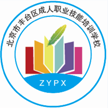 北京市丰台区成人职业技能培训学校
(2015年真题·单选题)下列税种中，属于财产税的是(   )。A.车船税B.增值税C.消费税D.印花税
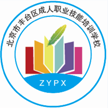 北京市丰台区成人职业技能培训学校
三、我国现行税收法律制度
我国现行税收法律制度的法律级次：
1、全国人民代表大会和全国人民代表大会常务委员会制定的税收法律。
以《中华人民共和国xxx法》命名
2、全国人民代表大会或全国人民代表大会常务委员会授权立法。
以《中华人民共和国xxx暂行条例》命名
3、国务院制定的税收行政法规
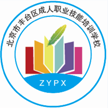 北京市丰台区成人职业技能培训学校
4、地方人民代表大会及其常务委员会制定的税收地方性法规
5、国务院税务主管部门制定的税收部门规章
6、地方政府制定的税收地方规章
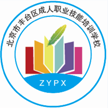 北京市丰台区成人职业技能培训学校
我国现行税收法律制度共由18个税种组成，按其性质和作用分五大类分别是：
1、所得税类，包括个人所得税、企业所得税；
2、货物和劳务类税，包括增值税、消费税、关税；
3、财产类税，包括房产税、契税、车船税；
4、行为目的税，包括船舶吨税、印花税、城市维护建设税、车辆购置税、环境保护税、烟叶税；
5、资源类税，包括资源税、城镇土地使用税、耕地占用税和土地增值税。
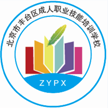 北京市丰台区成人职业技能培训学校
第二节  货物和劳务税
一、增值税
1、概念：
以单位和个人生产经营过程中取得的增值额为课征对象征收的一种税。增值税已成为我国最重要的税种，其收入居各税种之首。2、特点：
不重复征税，具有中性税收的特征；
逐环节征税，逐环节扣税，最终消
费者是全部税款的承担者；税基广
阔，具有征收的普遍性和连续性
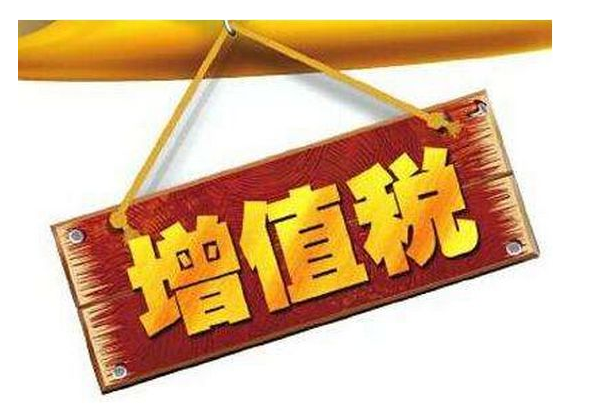 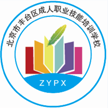 北京市丰台区成人职业技能培训学校
3、优点：
(1)平衡税负，促进公平竞争(2)便于对出口商品退税，可避免对进口商品征税不足(3)组织财政收入上具有稳定性和及时性(4)税收征管可以互相制约，交叉审计
4、类型：
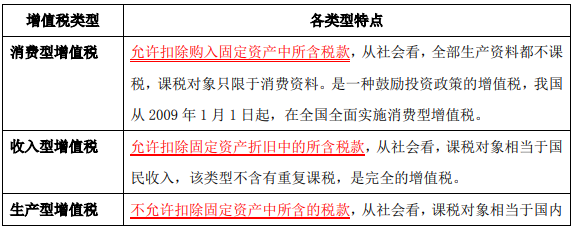 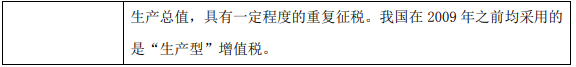 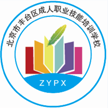 北京市丰台区成人职业技能培训学校
5、征税范围包括货物的生产、批发、零售和进口四个环节。2016年5月1日以后，“营改增”试点行业扩大到销售服务、无形资产或者不动产，增值税的征税范围覆盖第一产业、第二产业和第三产业。6、纳税人销售货物或者提供加工、修理修配劳务、销售服务、无形资产或者不动产以及进口货物的单位和个人，为增值税的纳税人，分为一般纳税人和小规模纳税人。
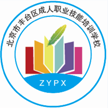 北京市丰台区成人职业技能培训学校
7、税率与征收率增值税的税率，适用于一般纳税人。目前有四档税率：(1)基本税率13％(2) 9％(3) 6％
(4)0增值税的征收率适用于小规模纳税人和特定一般纳税人。均按3％的征收率计征。但销售自行开发、取得、自建的不动产以及不动产经营租赁服务按5％计征。
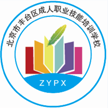 北京市丰台区成人职业技能培训学校
8、计税方法
一般纳税人：扣税法应纳税额为销项税额扣除进项税额后的余额。销项税额=销售额×适用税率，进项税额为购进货物或接受应税劳务所支付或负担的增值税额小规模纳税人：应纳税额=销售额×征收率进口货物应纳税额：应纳税额=组成计税价格×税率
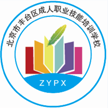 北京市丰台区成人职业技能培训学校
(2017年·多选题)增值税的优点有(    )。A.能够平衡税负，促进公平竞争B.便于对出口商品退税C.在组织财政收入上具有稳定性和及时性D.税收征管可以互相制约，交叉审计E.税负不易转嫁
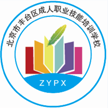 北京市丰台区成人职业技能培训学校
【2018 年真题：多选题】下列商品和服务中，适用增值税税率 9%的有()。
A. 生活服务
B. 交通运输服务
C. 二甲醚
D. 杂志
E. 邮政服务
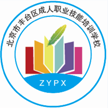 北京市丰台区成人职业技能培训学校
【例题：单选题】某商场为增值税一般纳税人，购销货物的增值税税率为 13%。2019 年 5 月购进货物取得的增值税专用发票上注明的货物金额为 500 万元，增值税为 45 万元;当期销售货物取得不含增值税价款为 800 万元，假设不考虑其他因素， 则该企业 2019 年 5 月份应纳增值税(   )万元
A 0
B 85
C 59
D 51
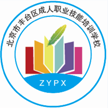 北京市丰台区成人职业技能培训学校
【答案】C
【解析】销项税额=800 ×13%= 104 万元
进项税额=45 万元
当期应纳增值税额=104-45=59 万元
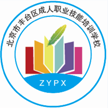 北京市丰台区成人职业技能培训学校
二、消费税
1、消费税是对特定消费品和消费行为征收的一种税。2、征税范围和纳税人消费税采取列举征税办法。即列入征税目录的消费品征税。
在我国境内生产、委托加工和进口应税消费品的单位和个人，为消费税的纳税义务人。
3、税目和税率
（1）税目：15 类
（2）税率-----比例税率+定额税率
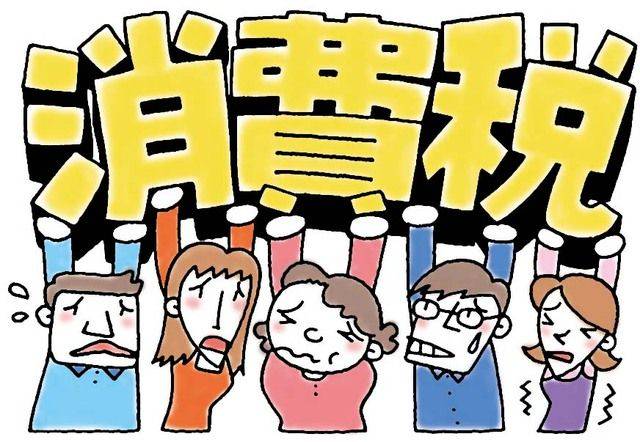 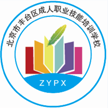 北京市丰台区成人职业技能培训学校
大多数应税消费品采用 1%-56%的比例税率;
啤酒、黄酒、成品油适用定额税率;
白酒和卷烟实行定额税率与比例税率相结合的复合计税。
4、计税方法：
从价定率;从量定额;从价定率和从量定额复合计税(卷烟、白酒)
【2018 年真题：多选择】下列产品中属于应征消费税税目的是(    )
A. 游艇      B. 高尔夫球
C. 卡车      D. 涂料
E. 电池
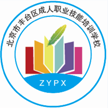 北京市丰台区成人职业技能培训学校
三、关税
1、关税是海关依法对进出境货物、物品征收的一种税。2、征税对象准许进出境的货物和物品。
3、纳税人
进口货物的收货人
出口货物的发货人
进出境物品的所有人
4、征税范围
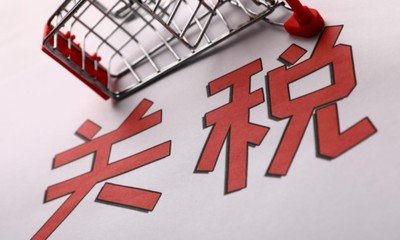 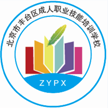 北京市丰台区成人职业技能培训学校
5、税率
6、关税完税价格和应纳税额的计算
7、征收管理
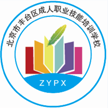 北京市丰台区成人职业技能培训学校
第三节  所得税
一、所得税的主要特点
对所有以所得为课税对象的税种的总称税负相对比较公平；所得税类以纳税人的应税所得额为计税依据；税源可靠、收入具有弹性。
二、企业所得税
企业所得税是对在中华人民共和国境内的企业和其他取得收入的组织，就其生产、经营所得和其他所得征收的一种税。
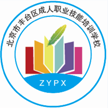 北京市丰台区成人职业技能培训学校
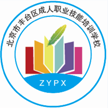 北京市丰台区成人职业技能培训学校
三、个人所得税
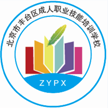 北京市丰台区成人职业技能培训学校
【2017 年真题：多选题】根据《中国人民共和国个人所得税法》，属于非居民纳税人的有(   )。
A. 在中国国境内无住所又不居住的个人
B. 在中国境内无住所或不居住的个人
C. 在中国境内无住所或一个纳税年度内在中国境内居住不满 183 天的个人
D. 在中国境内无住所而一个纳税年度内在中国境内居住满 183 天的个人
E. 在中国境内无住所而一个纳税年度内在中国境内居住不满 183 天的个人
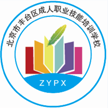 北京市丰台区成人职业技能培训学校
所得税的税收优惠及征收管理（略）
第四节  财产税
一、财产税的特点
是对所有以财产为课税对象的税种的总称。是地方政府收入的主要来源。
优点：(1)符合税收的纳税能力原则(2)课税对象是财产价值，税源充分，相对稳定，不易受经济变动因素的影响(3)征税原则是有财产者征税，无财产者不纳税(4)财产税属于直接税，不易转嫁
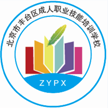 北京市丰台区成人职业技能培训学校
缺点：(1)税收负担存在一定的不公平性(2)收入弹性较小(3)一定程度上对资本的形成可能带来障碍我国现行税制中属于财产税类的主要税种有：房产税、车船税等。二、房产税
三、契税（征税范围：国有土地使用权出让、土地使用权的转让、房屋买卖、房屋赠与、房屋互换）
注意：土地、房屋典当、分拆（分割）、抵押以及出租等行为，不属于契税的征收范围。
四、车船税
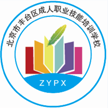 北京市丰台区成人职业技能培训学校
第五节  深化税收征管改革
一、深化税收征管改革的主要目标
二、深化税收征管改革的主要内容
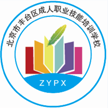 北京市丰台区成人职业技能培训学校
第十五章　政府预算
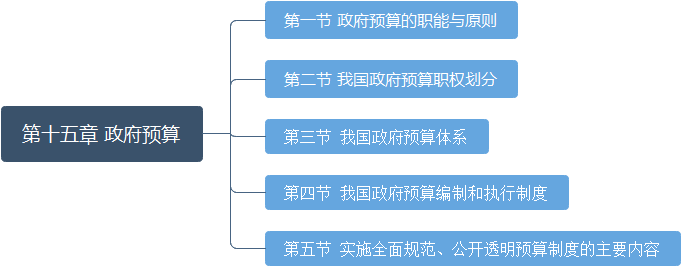 深化预算管理制度改革
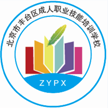 北京市丰台区成人职业技能培训学校
第一节  政府预算的职能与原则
一、政府预算的含义
政府预算，是具有法律规定和制度保证的、经法定程序审核批准的政府年度财政收支计划。
多方面对政府预算进行理解。
1、从技术方面看（形式与内容）；
2、从政治方面看（政治行为）；
3、从本质上看，政府预算是国家和政府意志的体现，要经过国家权力机构的审查和批准才能生效，是重要的法律性文件。
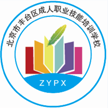 北京市丰台区成人职业技能培训学校
二、政府预算的职能1.反映政府部门的活动——政府工作的“镜子”2.监督政府部门收支运作情况
3.控制政府部门的支出
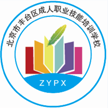 北京市丰台区成人职业技能培训学校
三、政府预算的原则
1.完整性原则政府预算必须包括政府所有的财政收入和支出内容，以便全面反映国家的财政活动。2.统一性原则3.可靠性原则—谨慎性原则，4.合法性原则—依法而为，向纳税人负责。5.公开性原则—向社会公开　　
6.年度性原则
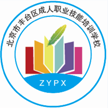 北京市丰台区成人职业技能培训学校
四、政府预算的分类
1.按预算编制形式
（1）单式预算
（2）复式预算
2.按预算编制依据的内容和方法分类
（1）增量（基数）预算
（2）零基预算
3.按预算作用时间长短分类
（1）年度预算
（2）多年预算
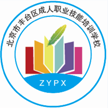 北京市丰台区成人职业技能培训学校
4.按预算收支平衡状况分类
（1）平衡预算
（2）差额预算
5.按预算项目是否直接反映经济效益分类
（1）投入预算（2）绩效预算（3）规划——项目预算6.按预算管理层级分类
（1）中央预算（2）地方预算
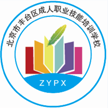 北京市丰台区成人职业技能培训学校
第二节  我国政府预算管理职权划分
一、各级人民代表大会(审、批、撤、监)
二、各级人民代表大会常务委员会：(审、批、撤、监)
三、各级人民政府：(组织)
四、各级政府财政部门：(具体)
五、各级政府业务主管部门(本部门)
六、各单位：
七、审计机关：审计监督。
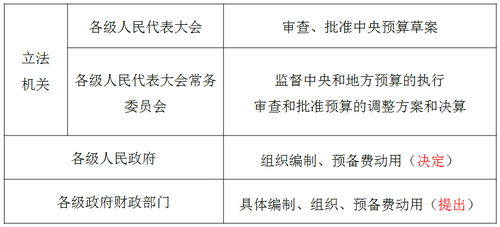 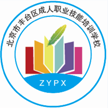 北京市丰台区成人职业技能培训学校
第三节  我国政府预算体系（四项内容）
一、一般公共预算　　收：税收收入及非税收收入
       支：功能性支出与经济性支出
是政府预算体系的基础。
二、政府性基金预算
       收：政府性基金收入   例如：发行体育彩票的收入
       支：政府性基金支出   例如：体育事业上的支出
以收定支、专款专用、结余结转下年继续使用。
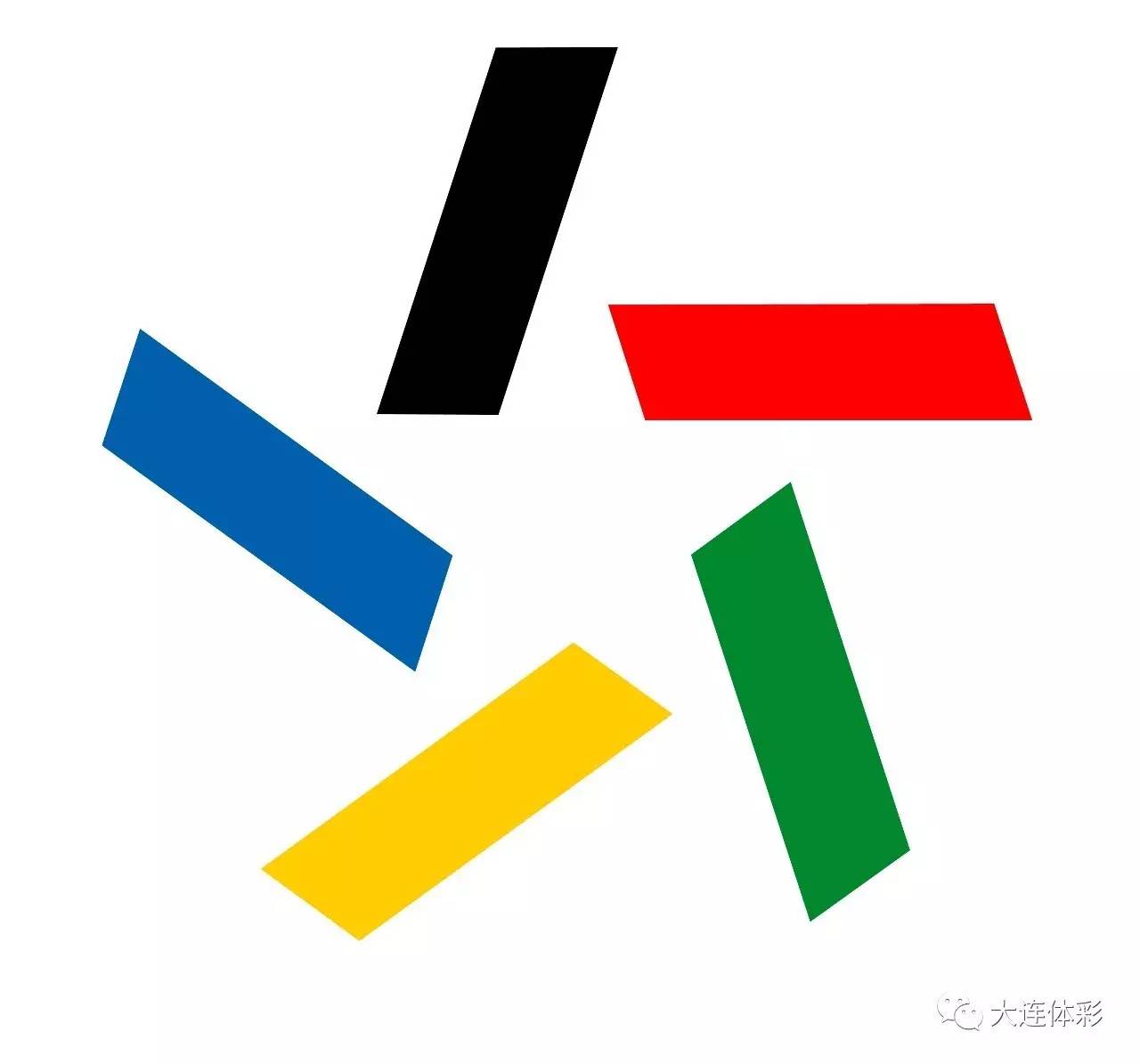 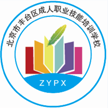 北京市丰台区成人职业技能培训学校
三、国有资本经营预算
       收：国有资本收益
       支：国有资本收益分配
四、社会保险基金预算
       收：社保对象的缴款
       支：社保对象的保障
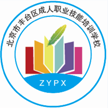 北京市丰台区成人职业技能培训学校
第四节  我国政府预算编制和执行制度
一、预算编制制度1、建立部门预算制度
（1）部门收入预算编制采用标准收入预算法，建立标准收入预算模型
（2）部门支出预算编制采用零基预算法
（3）编制方式：自下而上
（4）建立部门预算制度的意义
2、将预算外资金纳入预算管理
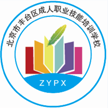 北京市丰台区成人职业技能培训学校
二、预算执行制度1、建立国库集中收付制度
（1）具体做法
（2）意义
2、实行政府采购制度
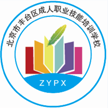 北京市丰台区成人职业技能培训学校
第五节  深化预算管理制度改革
（1）加大预算收入统筹力度，增强财政保障能力；
（2）规范预算支出管理，推进财政支出标准化；
（3）严格预算编制管理，增强财政预算完整性；
（4）强化预算执行和绩效管理，增强预算约束力；
（5）加强风险防控，增强财政可持续性；
（6）增强财政透明度，提高预算管理信息化水平